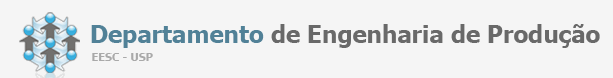 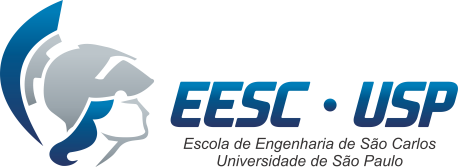 TEMA 07“The Product Development and Commercialization Process”
Andréia Cristina da Silva Jordão Emerenciano Pontes – nºUSP 11896571
SEP5765 - Modelos de Excelência em logística integrada e a Gestão da Cadeia de Suprimentos
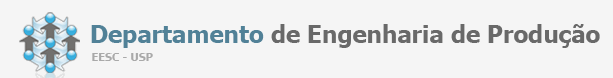 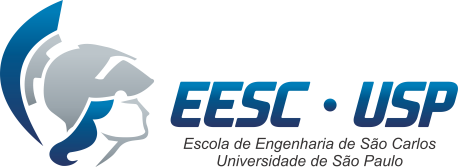 The Product Development and Commercialization Process - PDCP
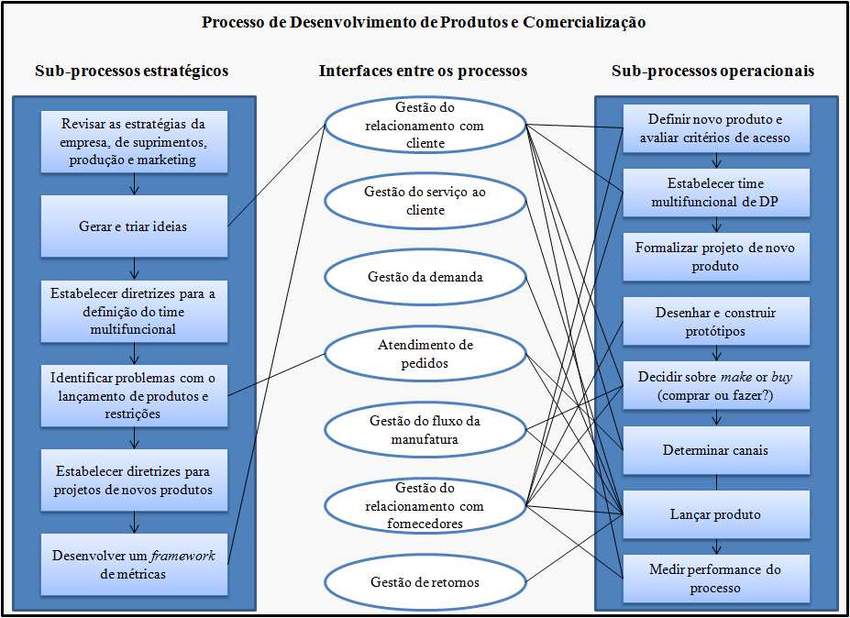 2
The Product Development and Commercialization Process - PDCP
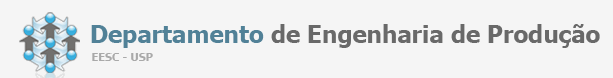 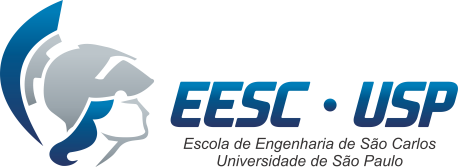 Tipo de Produto
Produtosoriginais
Melhorias
Modificações
Novasmarcas
3
The Product Development and Commercialization Process - PDCP
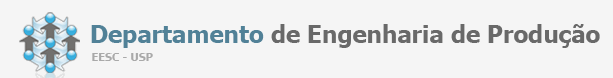 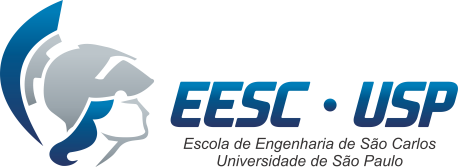 Causas para o fracasso de novos produtos
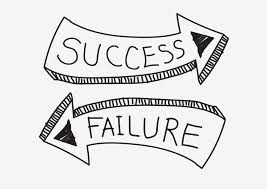 4
The Product Development and Commercialization Process - PDCP
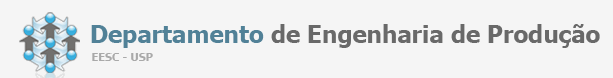 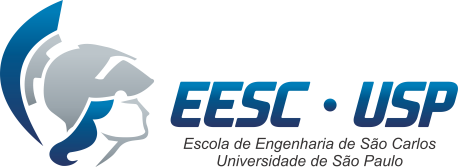 Causas para o fracasso de novos produtos
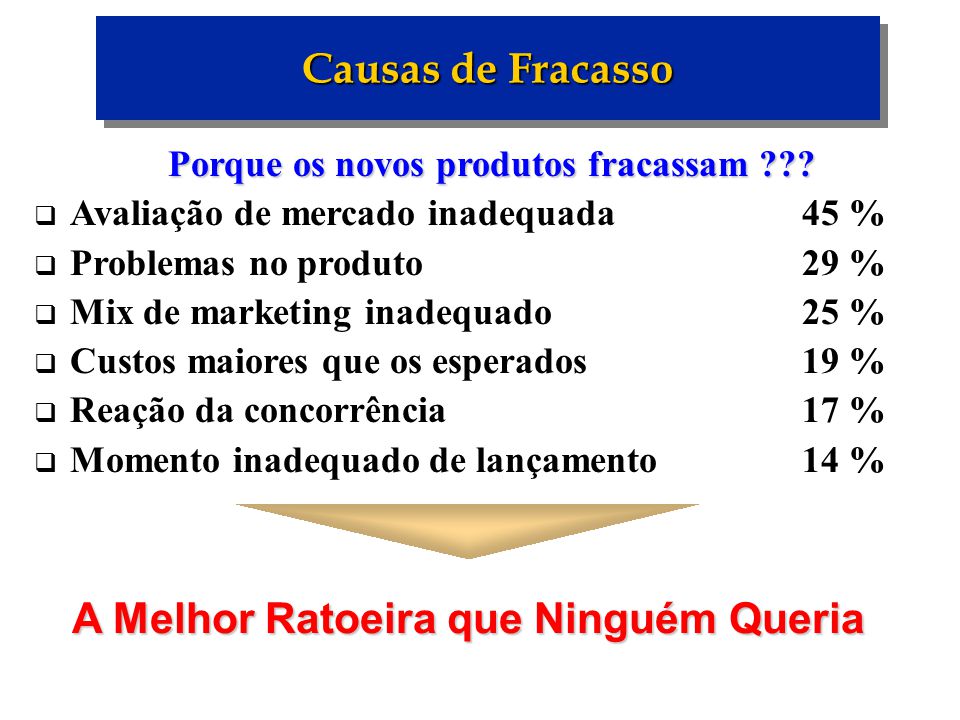 5
The Product Development and Commercialization Process - PDCP
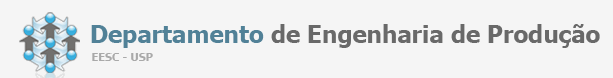 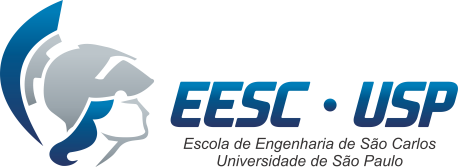 Etapas do PDCP
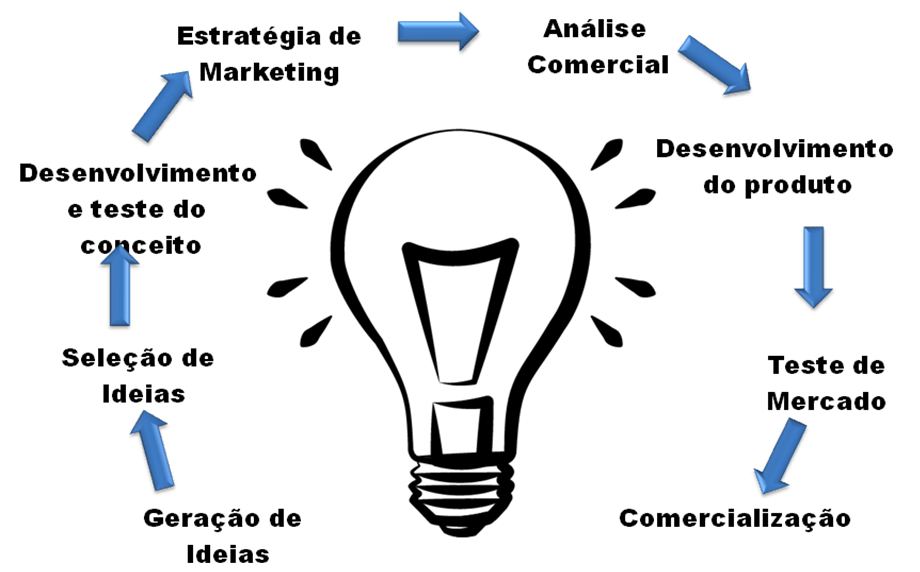 6
The Product Development and Commercialization Process - PDCP
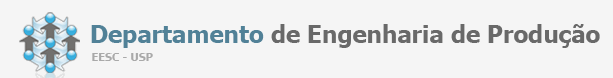 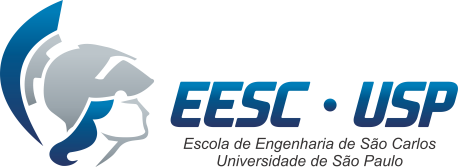 Geração de ideias
Funcíonários
Concorrentes
Clientes
Distribuidores
Fornecedores
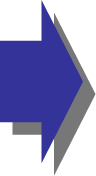 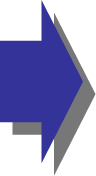 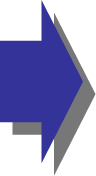 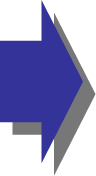 7
The Product Development and Commercialization Process - PDCP
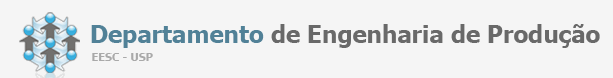 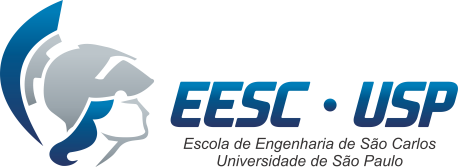 Seleção de Ideias
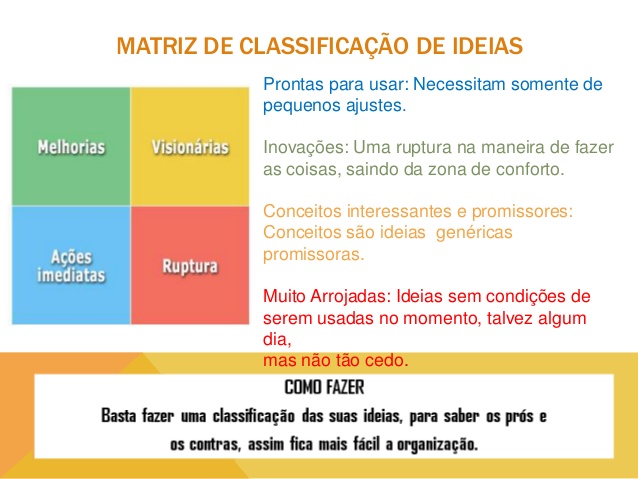 8
The Product Development and Commercialization Process - PDCP
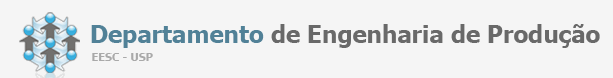 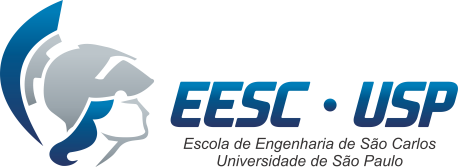 Desenvolvimento e Teste de Conceito
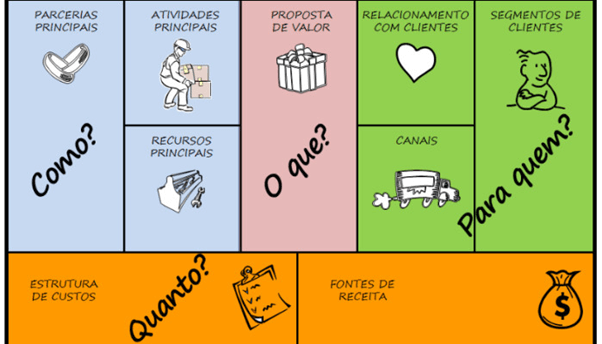 9
The Product Development and Commercialization Process - PDCP
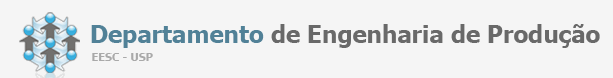 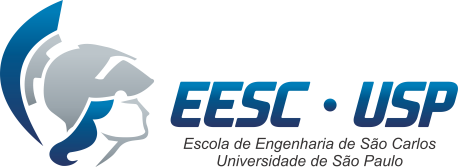 Estratégia de Marketing
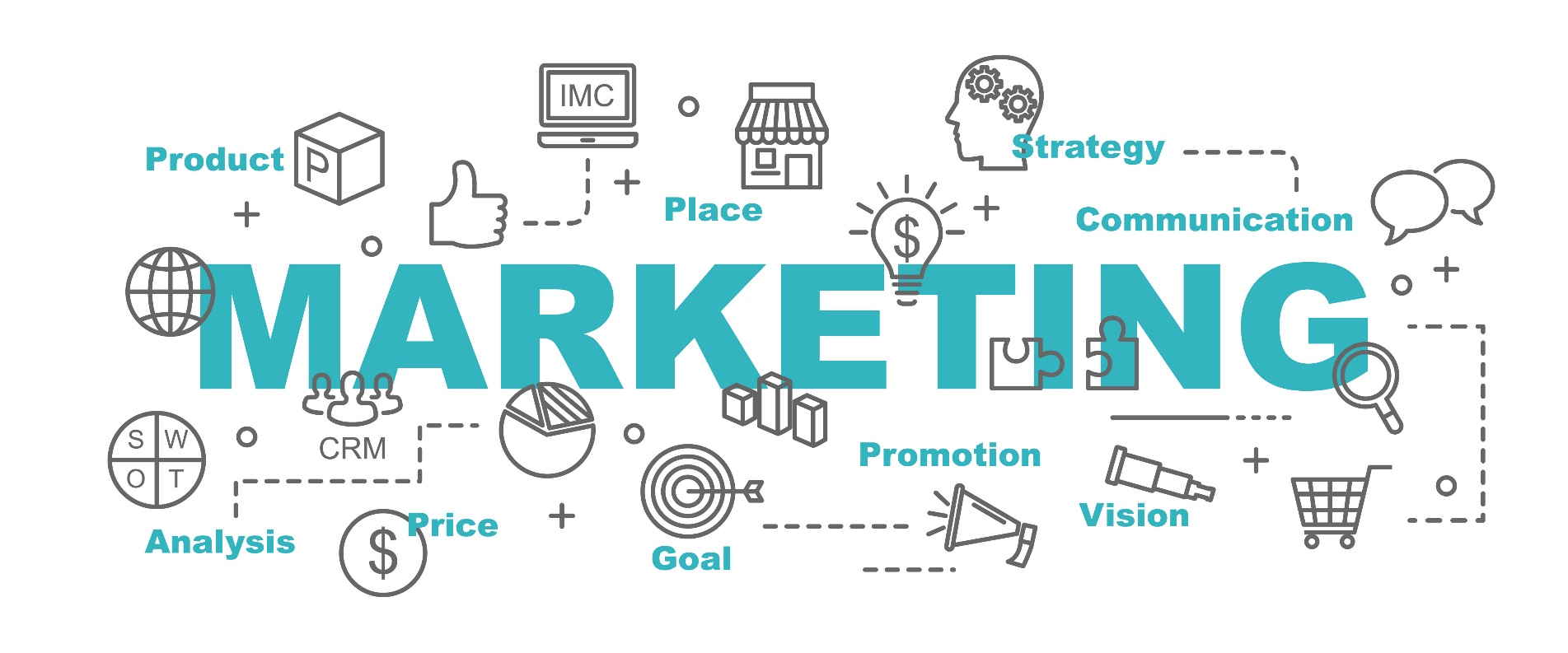 10
The Product Development and Commercialization Process - PDCP
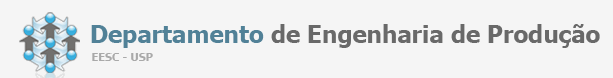 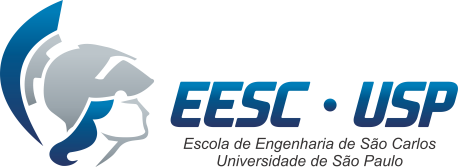 Análise do Negócio e desenvolvimento do produto
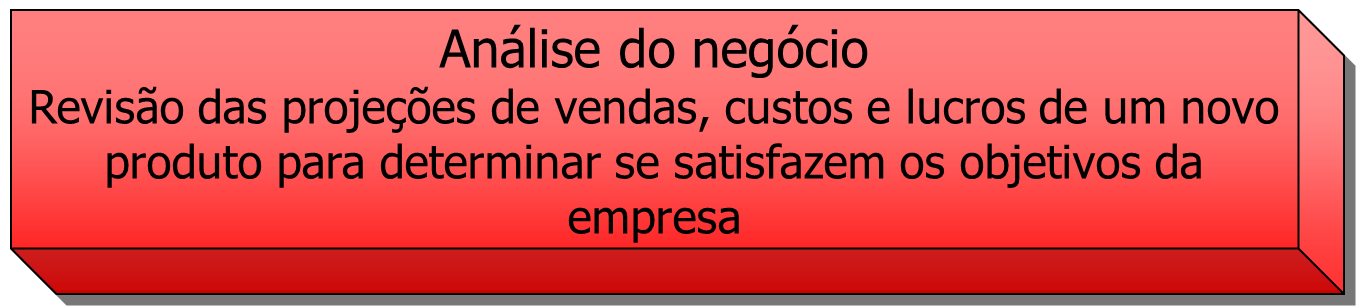 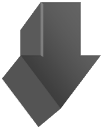 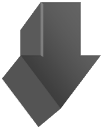 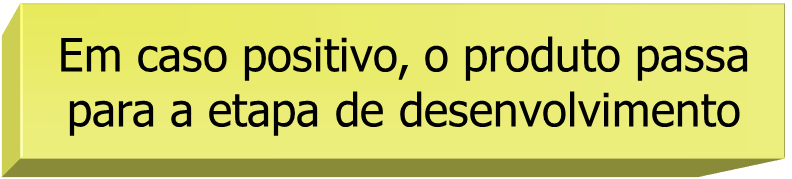 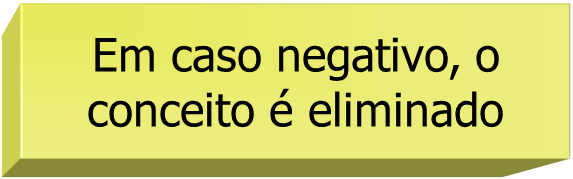 11
The Product Development and Commercialization Process - PDCP
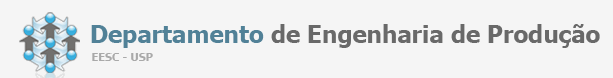 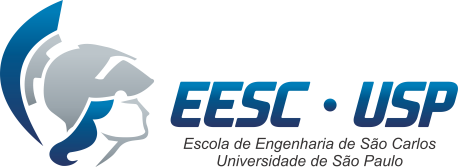 Teste de Mercado
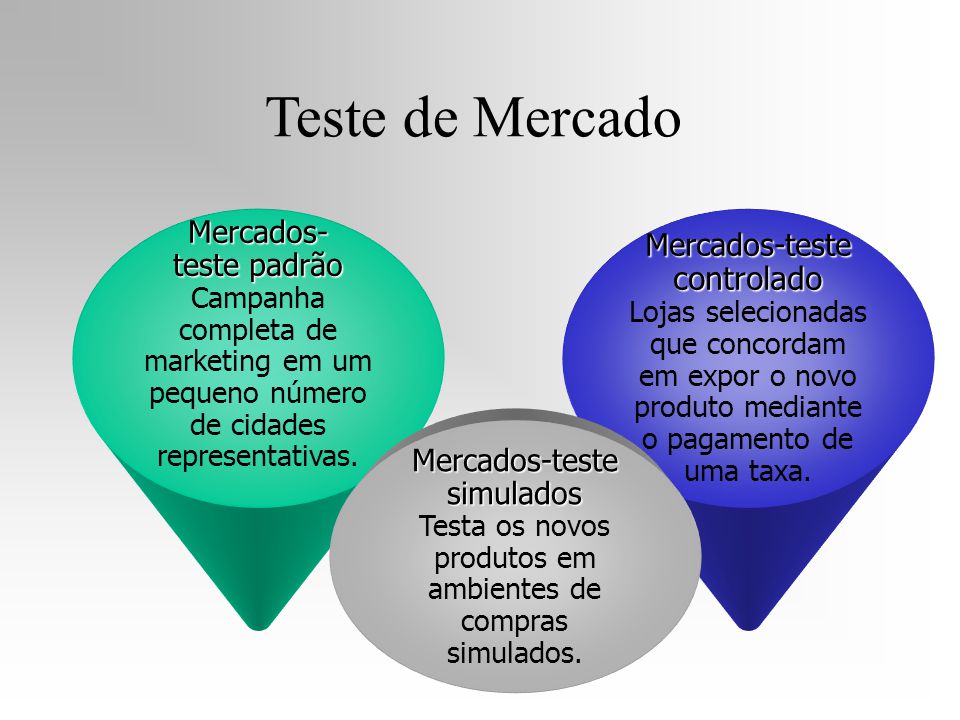 12
The Product Development and Commercialization Process - PDCP
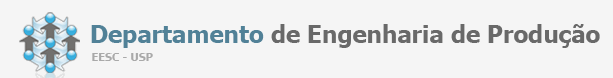 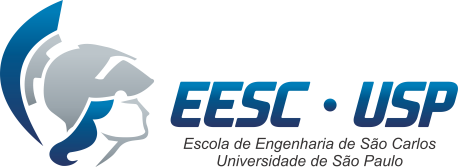 Comercialização
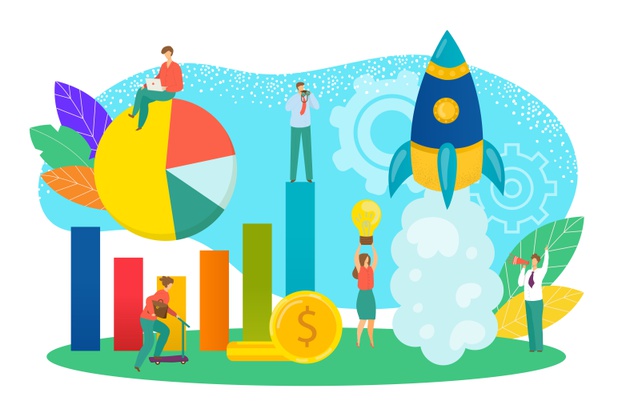 13
The Product Development and Commercialization Process - PDCP